Календарь
IT -шника
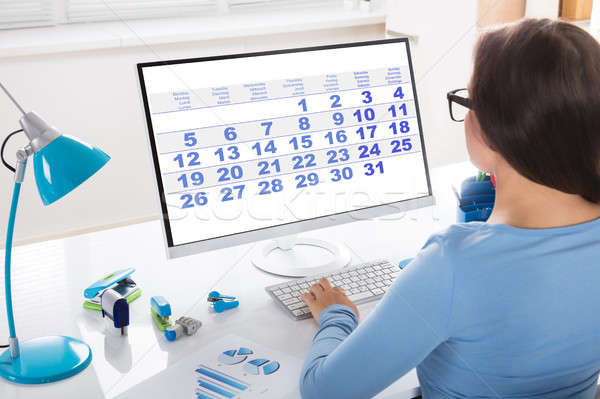 Всемирный день без Интернета
Ученые  «Британского Института социальных изобретений» в 2002 году выступили с предложением ввести этот, скажем немного странный праздник, потому что уже в то время стали замечать чрезмерную зависимость посетителей от социальных сетей Всемирной паутины.
Отметить Всемирный День без интернета можно как Вам захочется, но одно самое главное условие – БЕЗ компьютера. Отвлекитесь от онлайна, посмотрите на мир не через экран монитора: встретьтесь с друзьями, сделайте вылазку на природу, подышите свежим воздухом, навестите родных, сходите в клуб. В «реале» тоже много разных интересных дел, которые мы откладываем на потом!
Последнее воскресенье первого месяца
День безопасного Интернета
Международный день безопасного Интернета отмечается во второй день второй недели второго месяца года.
Праздник был учрежден в 2004 году в рамках программы Еврокомиссии "Безопасный интернет". Его цель — пропаганда более безопасного и более ответственного использования онлайн-технологий, особенно среди детей и молодежи во всем мире.
Второй день второй недели февраля
День компьютерщика
Оказывается 14 февраля это не только День святого Валентина, но и неофициальный День компьютерщика. В этот день всему научному миру был представлен первый компьютер. Произошло это в 1946 году на военной базе американской армии, аппарат назвали ENIAC, что переводится как электрический цифровой интегратор и калькулятор, и предназначался он для нужд армии, в частности для планирования военных расчетов. До этого были похожие аппараты, но ENIAC был первым действительно работающим компьютером. Именно от него современные компьютеры переняли двоичную систему исчисления.
14 февраля
День выключенных гаджетов
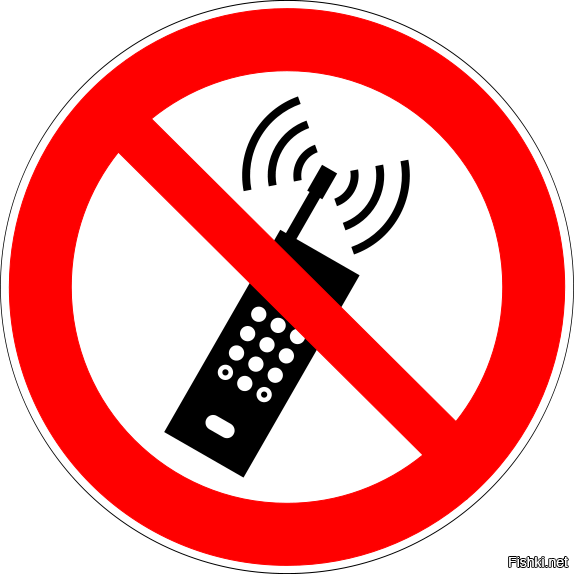 5 марта все те, кто отмечают День выключенных гаджетов, оставляют дома свои мобильные устройства и целые сутки мужественно обходятся без их помощи. Для многих людей такие ощущение непривычны – нет СМС, выхода в Сеть, проверки фото и сообщений в социальных сетях. 
5 марта стал неким ответом на повальное увлечение электронными устройствами. Начало весны, природа оживает, самое время забросить подальше смартфон и отправиться на прогулку с друзьями, наслаждаясь беседой, шутками, улыбками и смехом.
5 марта
День Интернета
День Интернета – это ещё одно напоминание о том, как стремительно растет и развивается «параллельная реальность». В этот день традиционно все пользователи Всемирной Паутины обмениваются  открытками, стихами и  поздравлениями всеми возможными способами — на различных форумах,  в блогах,  в  социальных сетях.
Выбор даты оказался неслучайным: цифры 4.04. похожи на популярную ошибку 404 («Страница не найдена»).
4 апреля (4.04)
Всемирный день информационного сообщества
27 марта 2006 года Генеральная Ассамблея ООН приняла Резолюцию, в которой провозгласила 17 мая Всемирным днем электросвязи и информационного общества. Этот день - профессиональный праздник всех программистов, системных администраторов, интернет-провайдеров, веб-дизайнеров, редакторов интернет-изданий и всех остальных людей, занятых в сфере информационных технологий. 
А цель данного праздника - способствовать повышению уровня осведомленности о возможностях, которые может принести обществам и странам использование интернета и информационно-коммуникационных технологий (ИКТ).
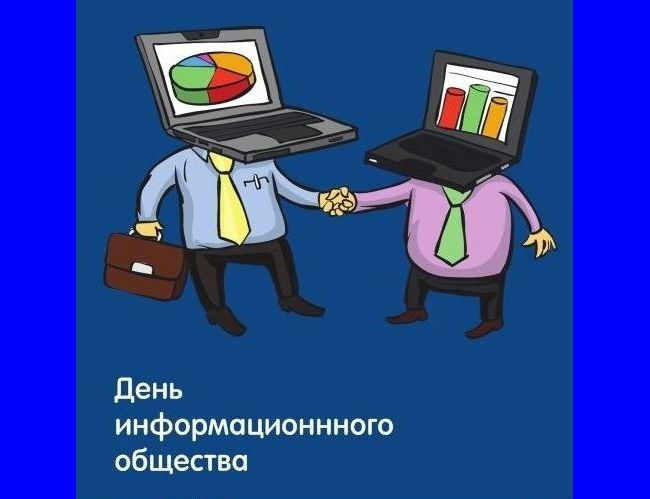 17 мая
День системного администратора
В этот день принято чествовать скромных тружеников «невидимого фронта Каждый год, в последнюю пятницу июля, администраторы корпоративных и домашних сетей, баз данных, почтовых систем, программных комплексов и другие «бойцы невидимого фронта» отмечают свой профессиональный праздник — День системного администратора. Или, в американском варианте — День благодарности системному администратору. Говорят, что профессия сисадмина сродни профессии врача — если все работает хорошо, о нем и не вспоминают, но если не работает — сисадмина вспоминают все и активно требуют помощи! 
Основателем праздника считается американец, системный администратор из Чикаго Тэд Кекатос, посчитавший, что хоть раз в год системные администраторы должны чувствовать благодарность со стороны пользователей. 
Первый раз этот ставший популярным праздник был отмечен 28 июля 1999 года.
Последняя пятница июля
День программиста
. Компьютерщики и программисты, как истинные профессионалы, вычислили дату своего праздника математически. Число 256 – это количество чисел, которое можно представить с помощью одного байта информации. И поэтому 256-й день с начала года, а именно 13 сентября, сообщество компьютерщиков и программистов тоже считает своим профессиональным праздником. Несмотря на значительное количество ИТ-специалистов, у нас праздник официально не признан.
13 сентября
День рождения смайлика
Каждый год 19 сентября отмечается необычный праздник - День рождения дружелюбного электронного символа - День рождения «Смайлика». Произошло это событие в далеком 1982 году. Тогда профессор Скотт Фалман из Университета Карнеги-Меллона выступил с инициативой ввести в компьютерную переписку специальный значок, который будет обозначать улыбку. Новый символ был назван «смайликом», т.к. в переводе с английского smile означает «улыбка». Его появление позволило людям лучше передавать свои эмоции в компьютерной переписке и обогатило электронный лексикон
19 сентября
Международный день защиты информации
В 1988 году американская Ассоциация компьютерного оборудования объявила 30 ноября Международным днем защиты информации (Computer Security Day). Провозглашая День, Ассоциация намеревалась напомнить всем о необходимости защиты компьютерной информации, а также обратить внимание производителей и пользователей оборудования и программных средств на проблемы безопасности. 
1988 год год не случайно стал родоначальником праздника, именно в этот год была зафиксирована первая массовая эпидемия «червя», получившего название по имени своего создателя — Морриса. Именно тогда специалисты задумались о необходимости комплексного подхода к обеспечению информационной безопасности. Хотя прототип первого компьютерного вируса появился уже в 1983 году.
30 ноября
Всемирный день информации
Задолго до появления компьютеров и внедрения сети Интернет в нашу жизнь один банкир, а именно, магнат Натан Ротшильд, изрек мудрую фразу: «Кто владеет информацией – тот владеет миром». Он будто заглянул в будущее в тот момент, ведь сейчас, два века спустя, эти слова оказались девизом большого количества людей. Информационные технологии постепенно проникают во все сферы человеческого бытия, и вообще, мир сегодня находится на стадии развития, именуемой «информационным взрывом». Как тут не учредить праздник в честь столь значительной субстанции? 26 ноября у каждого из нас есть великолепная возможность отметить Всемирный день информации.
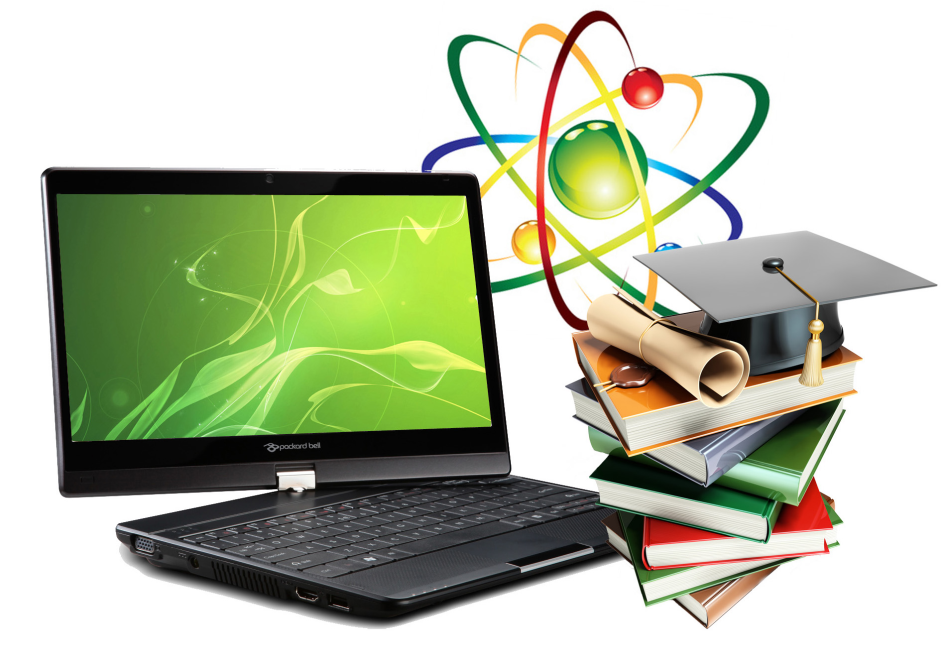 26 ноября
Источники информации
http://www.coderussia.ru/teachers.html http://www.calend.ru/holidays/0/0/115/© Calend.ru
http://ru.wikipedia.org/wiki
http://www.calend.ru
http://extrafast.ru
http://netler.ru
http://www.infpol.ru
http://www.calend.ru
http://zhzh.info/news
Спасибо за внимание!
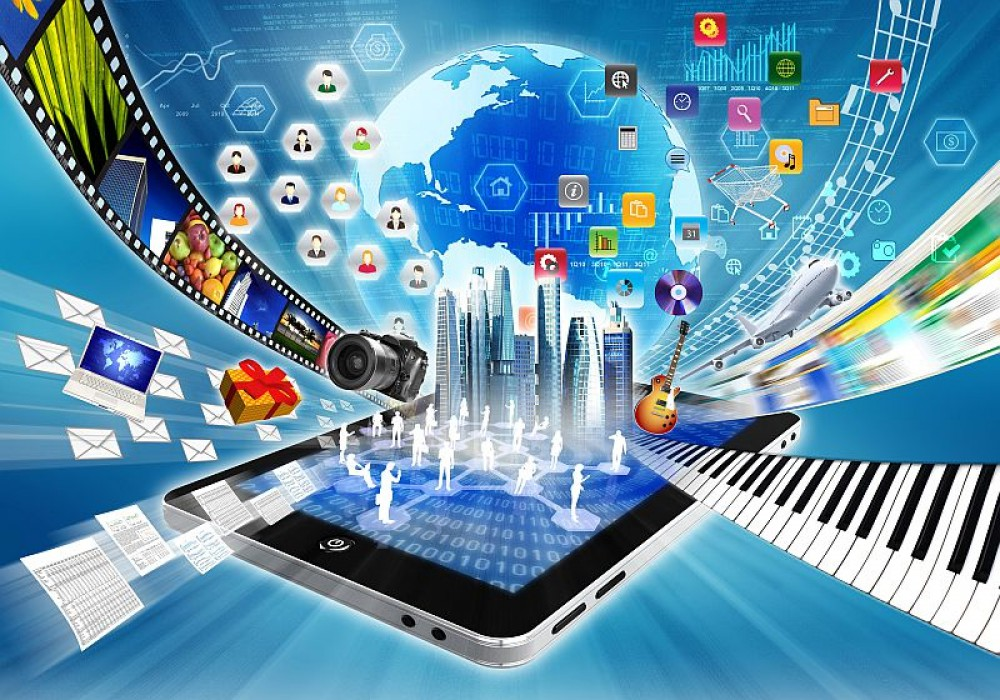